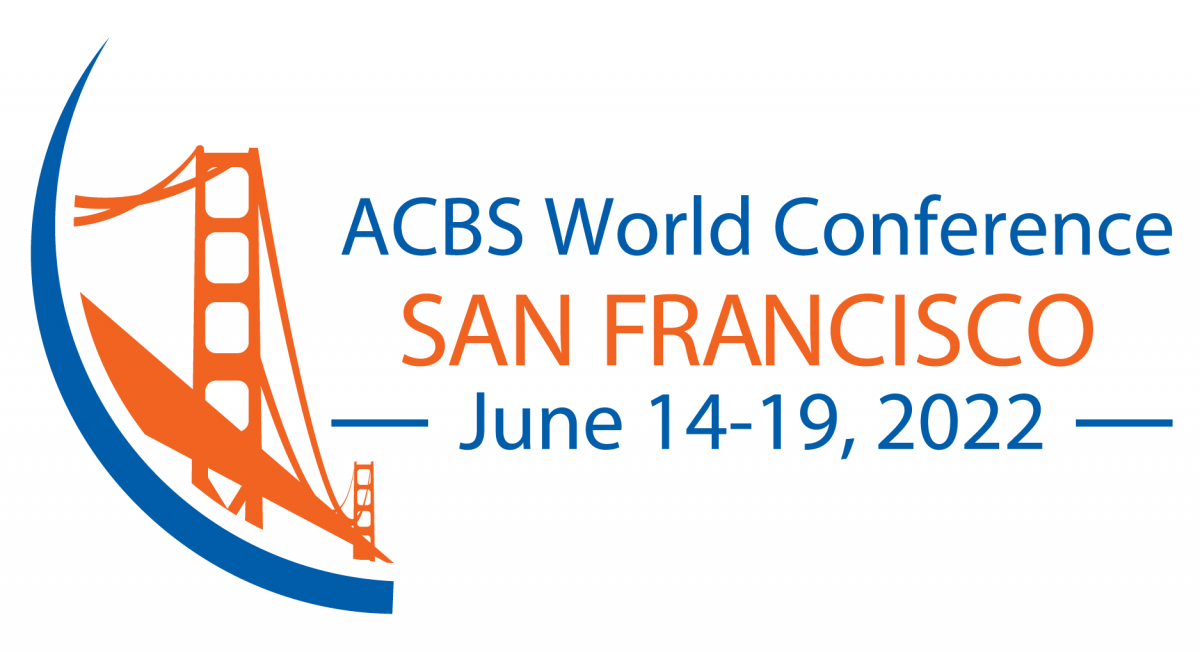 Connected Health, Patient Co-Design and Paediatric Cancer: Using Acceptance and Commitment Therapy to Support Parental Psychological Flexibility
Emma Delemere & Rebecca Maguire
Disclosures (support example):
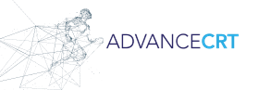 Emma Delemere
Relevant Financial Relationships: 
This presentation has emanated from research conducted with the financial support of Science Foundation Ireland under Grant number 18/CRT/6222
Relevant Nonfinancial Relationships:
None

Rebecca Maguire
No relevant financial or nonfinancial relationships to disclose
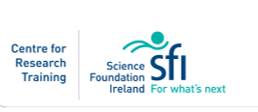 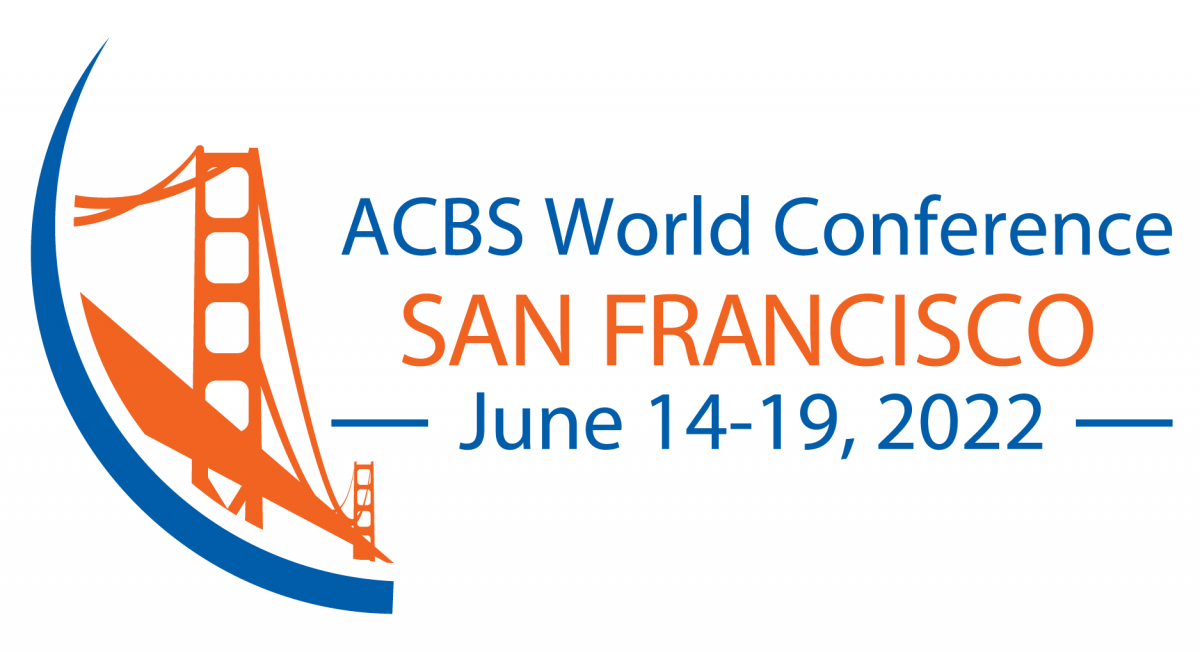 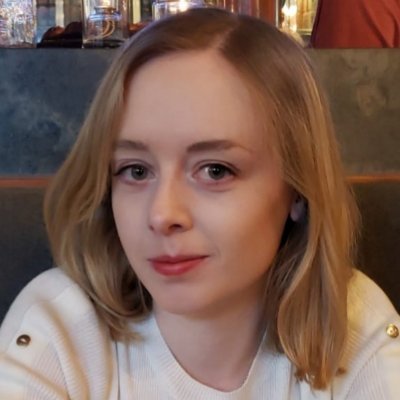 Introduction

Department of Psychology, Maynooth University

Doctoral Researcher - ADVANCE CRT

Emma.delemere.2020@mumail.ie
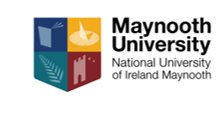 Emma Delemere
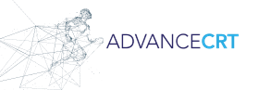 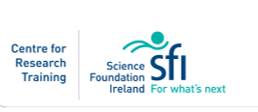 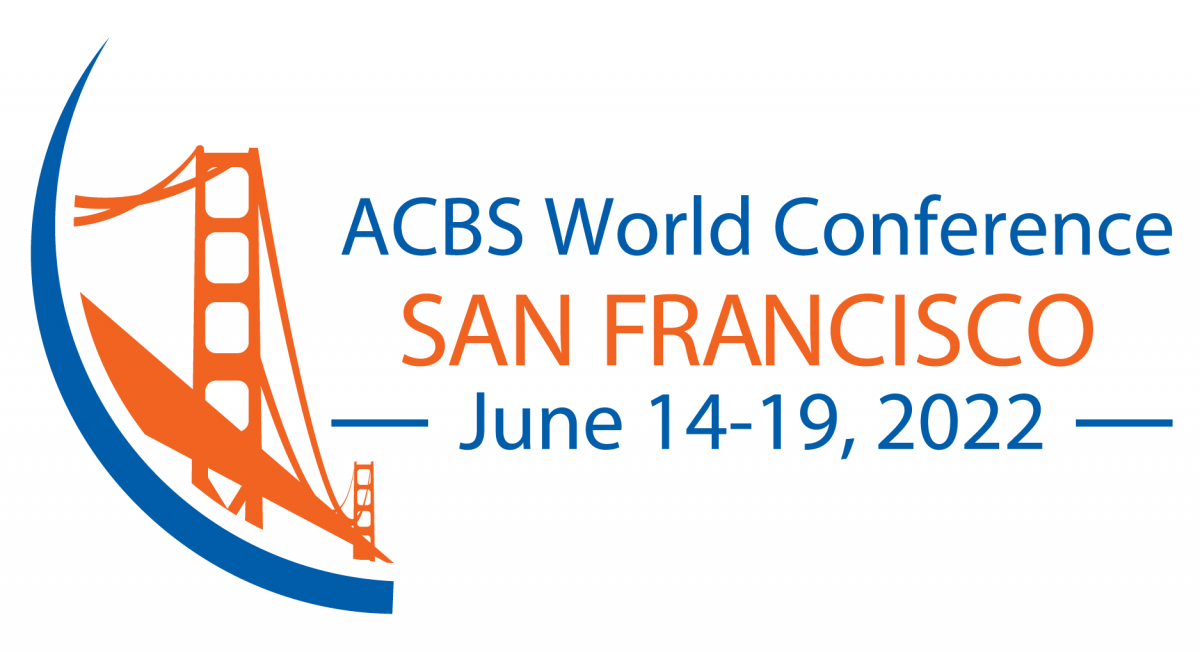 Overview
Needs of families impacted by Paediatric Cancer
Role of ACT
Broader Research Project
Public and Patient Involvement in Intervention Development
Self-directed Online ACT for Parents Of Children With Cancer
Lessons Learnt
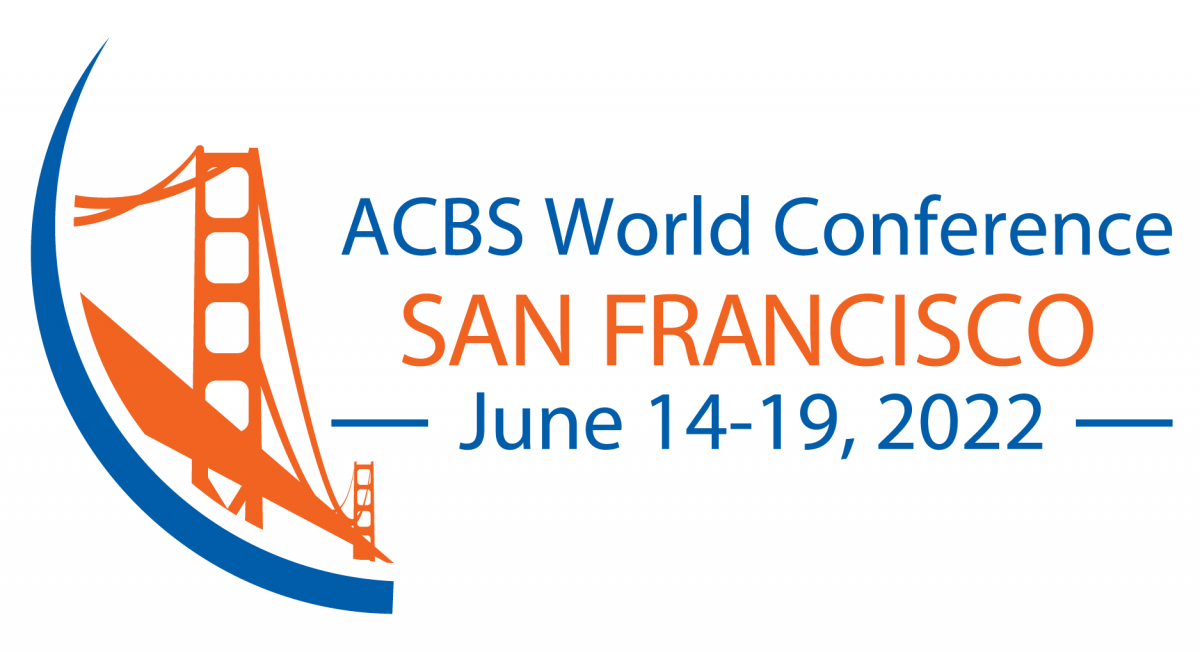 Learning Objectives
Participants will learn how connected health can be used to support ACT delivery 

Participants will learn how ACT can support parenting burden and wellbeing for parents of children with cancer 

Participants will consider the role of self-as-context, cognitive diffusion, committed action and acceptance in supporting wellbeing and parenting burden for parents of children with cancer.
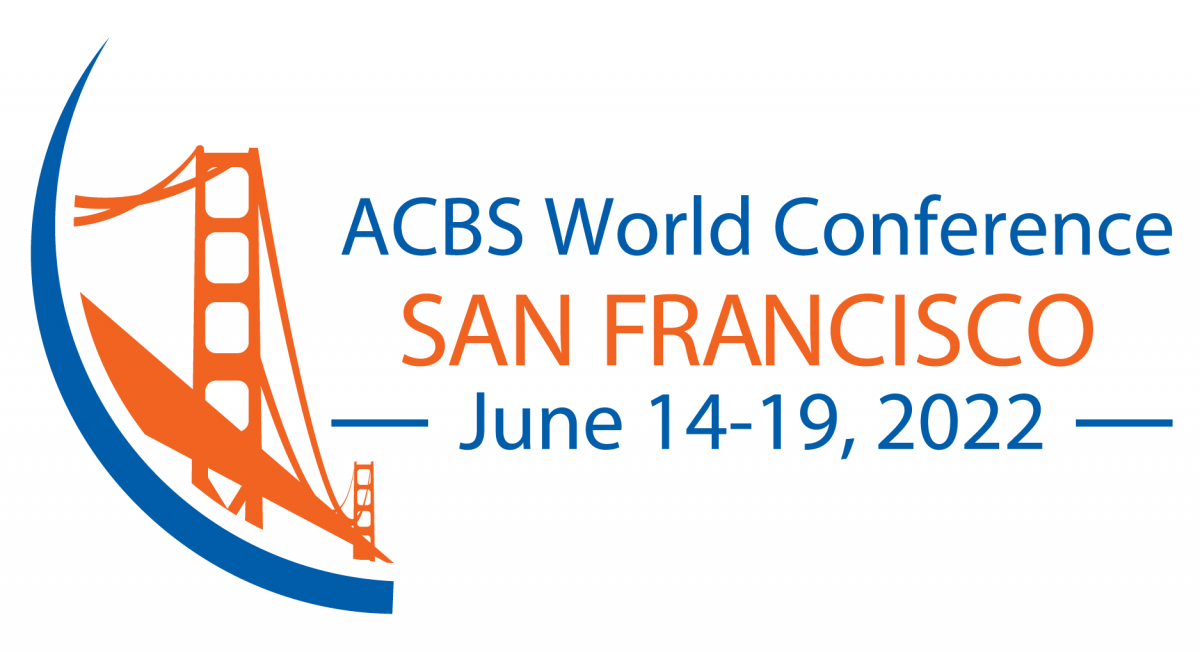 Prevalence of Paediatric Cancer
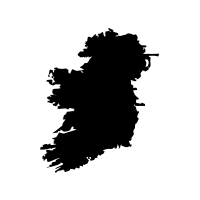 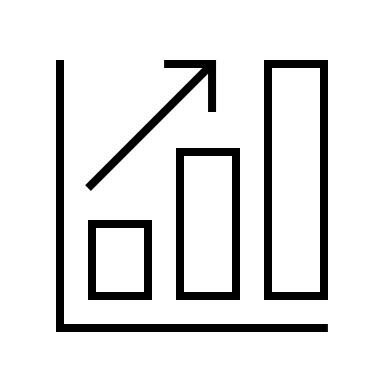 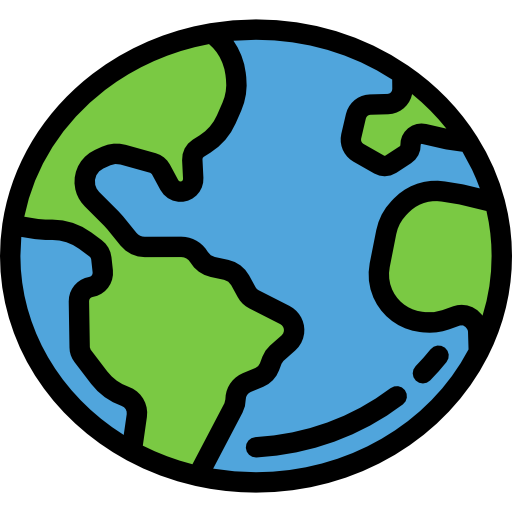 81% 
5 year survival
Increased
Diagnosis
218
More
Long Term Survivors
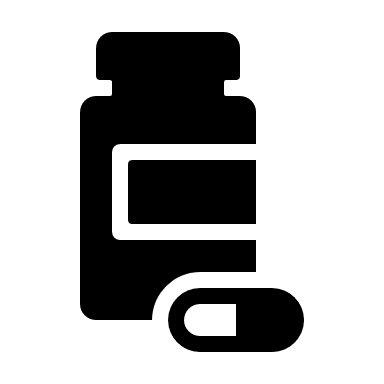 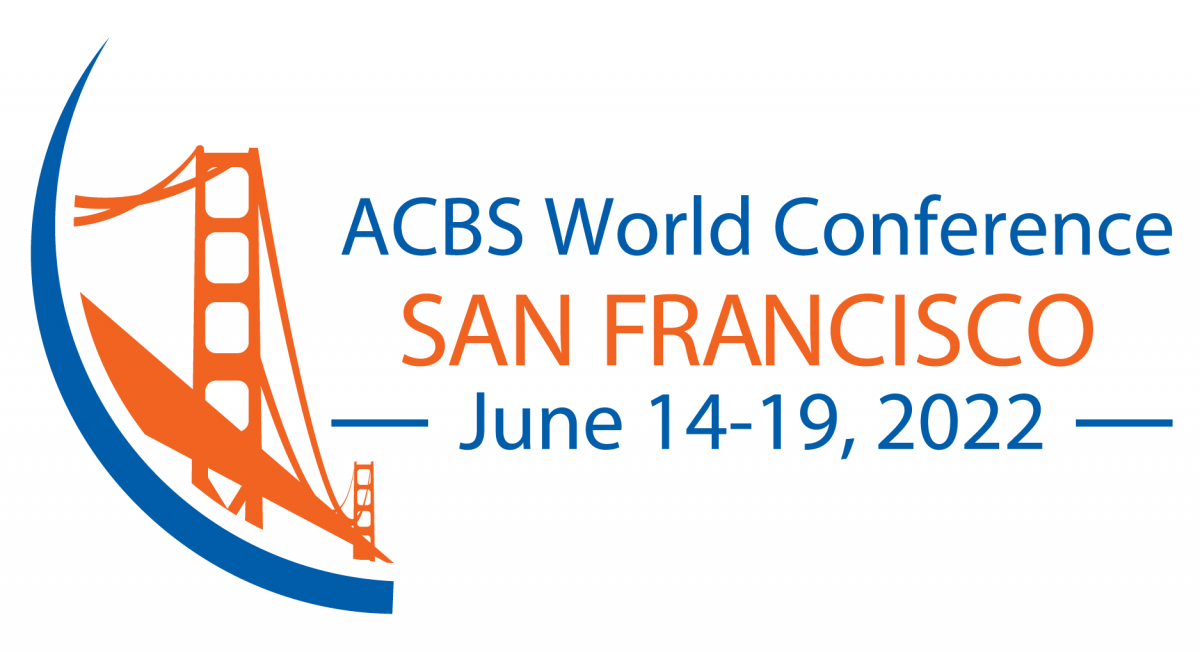 Effective 
Treatments
Secondary Impacts of Paediatric Cancer
Childhood cancer survivors are more likely to:
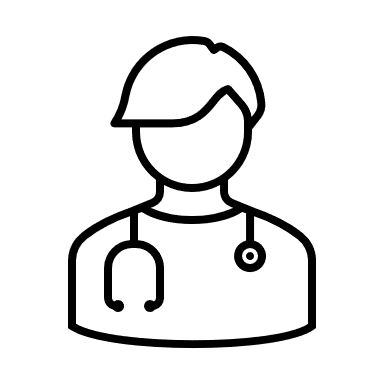 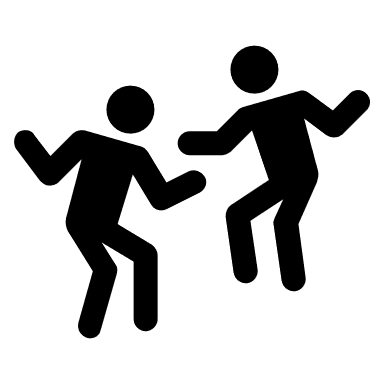 Health Impacts
Social 
Challenges
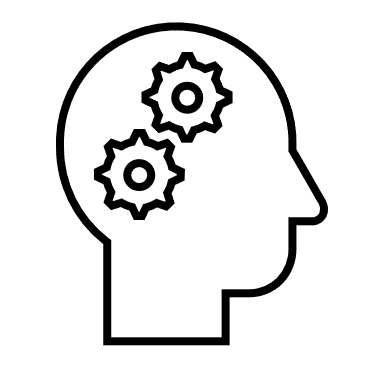 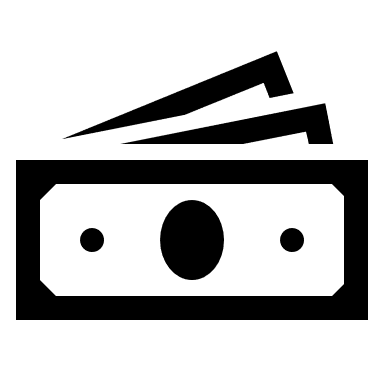 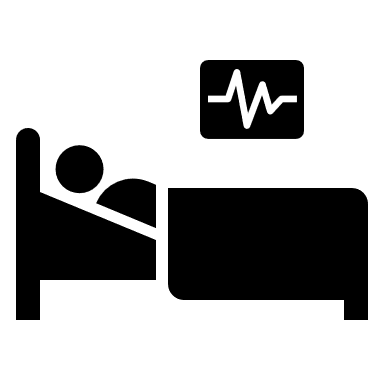 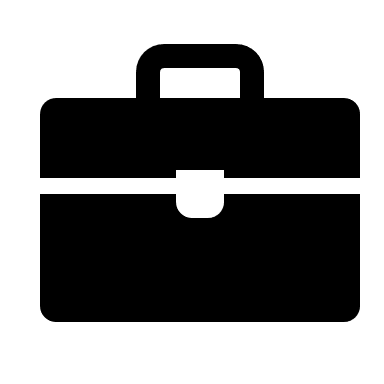 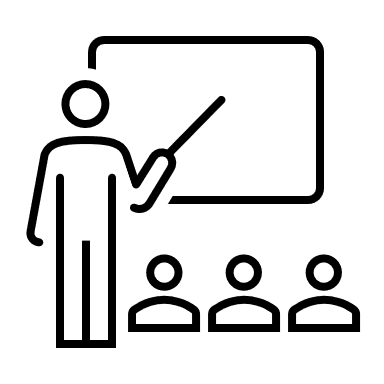 Mental Health 
Impacts
Poverty
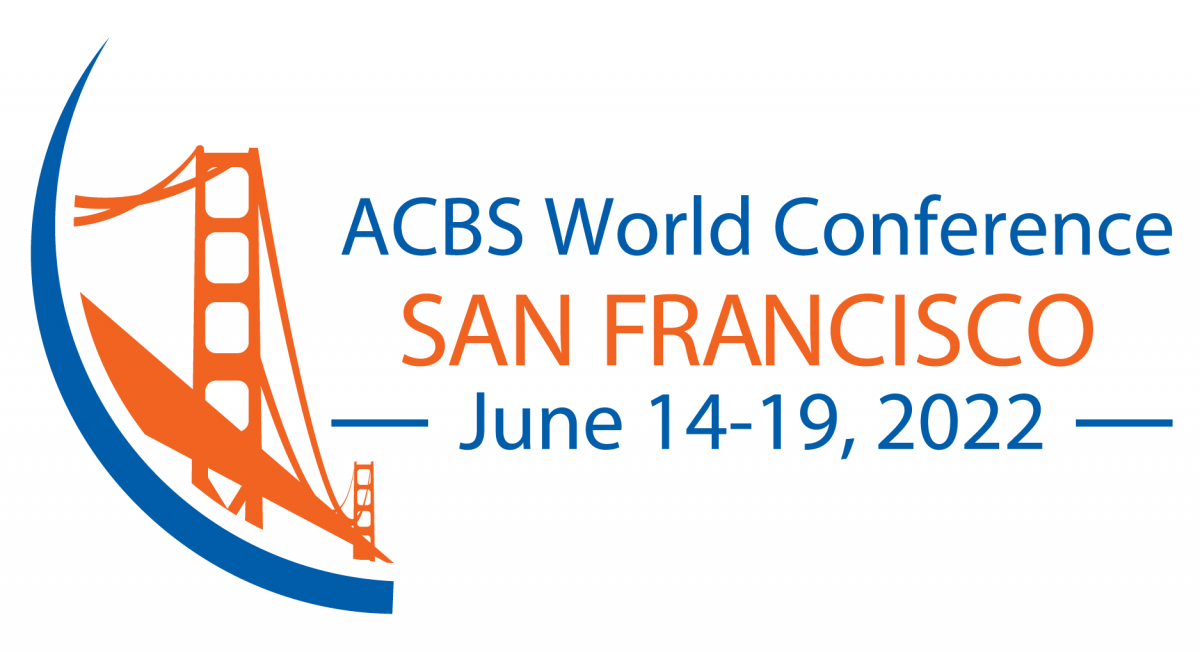 Struggle Academically
Underemployed
Hospitalised
Impact on Caregivers
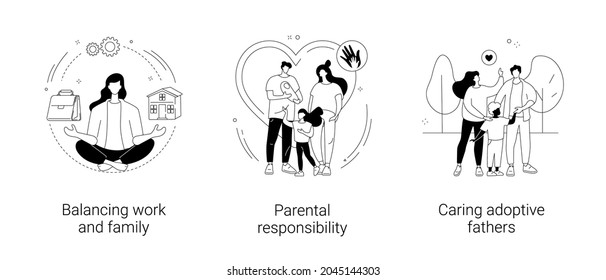 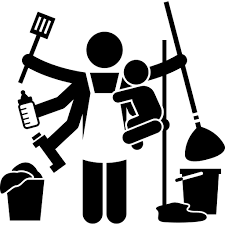 Parental Impact
Emotional, logistical and financial impacts
Significant impact on parent                        socio-economic wellbeing  
Families are unlikely to seek outside support
Parental dual role 
Emotional strain
27% experience clinical levels of psychological distress 
Higher fear of recurrence
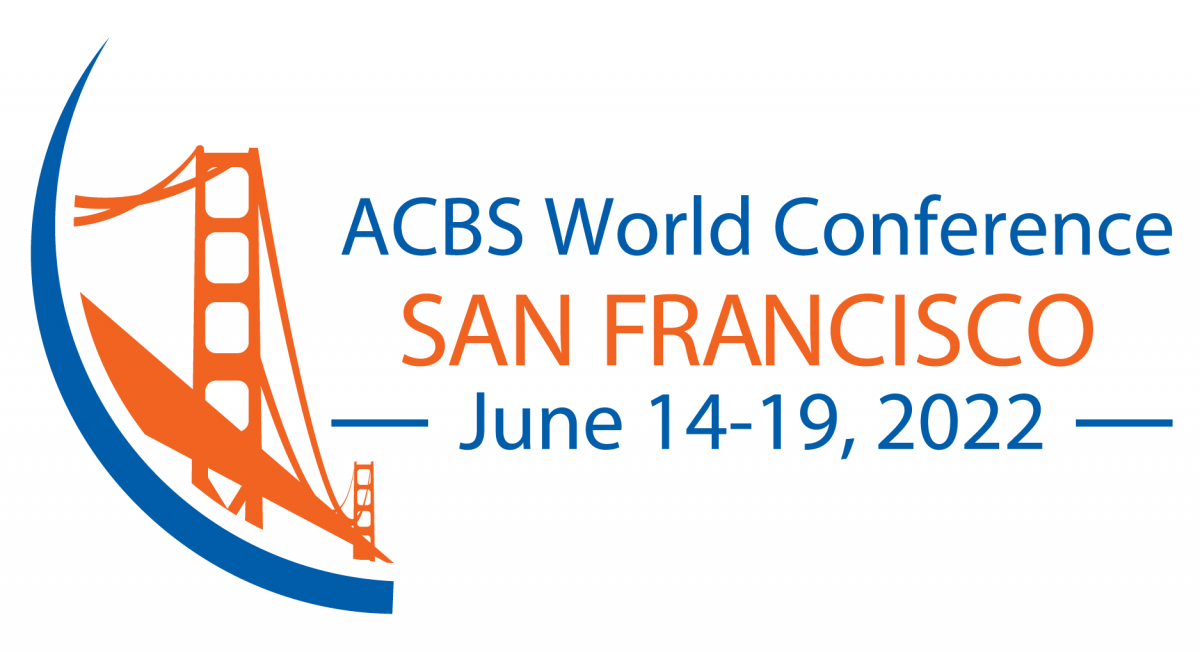 ?
Connected Health
Resulting Service Limitations
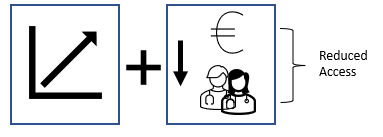 Resources as limited





Resources as limited
Efficiencies needed to facilitate access to supports
Health care digitalisation
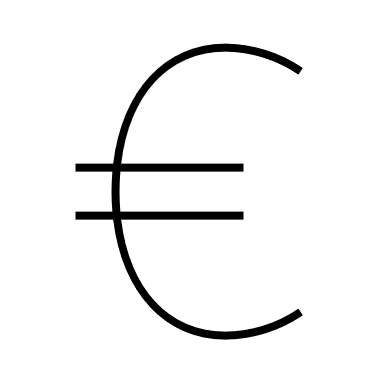 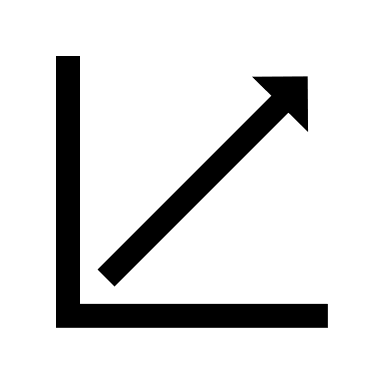 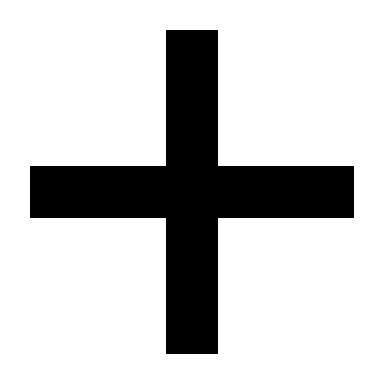 Reduced Access
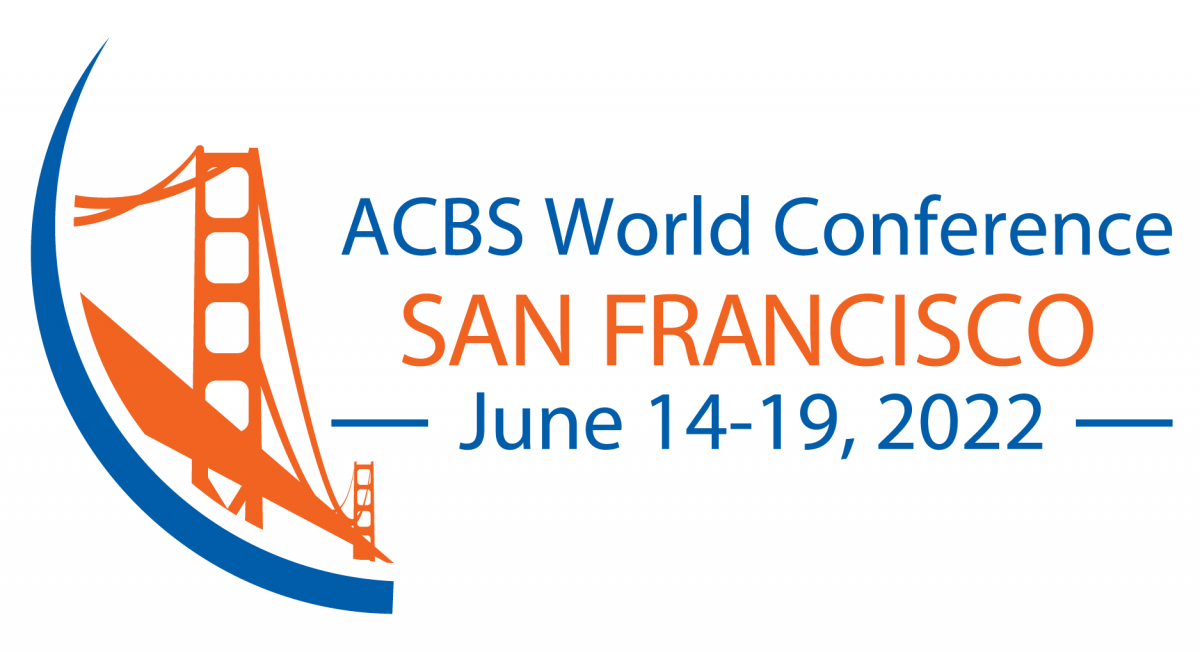 What is Connected Health?
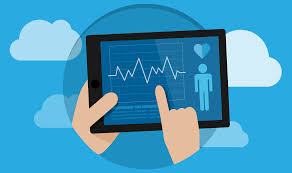 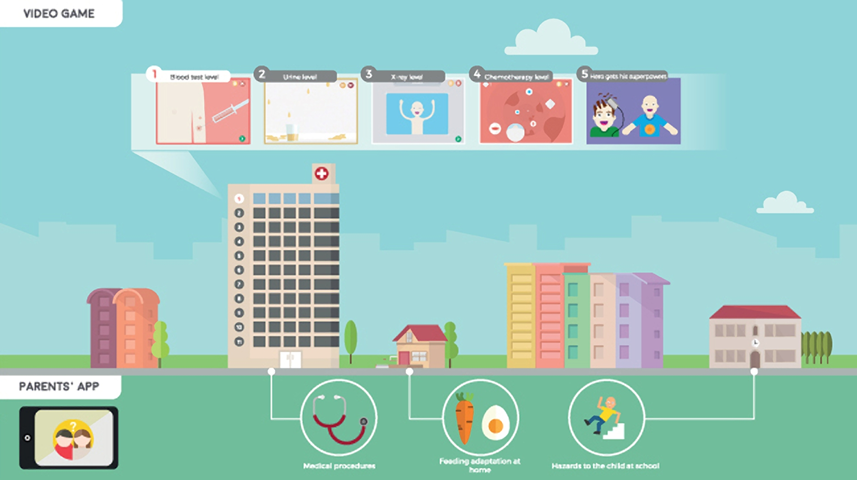 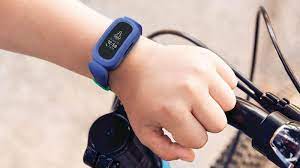 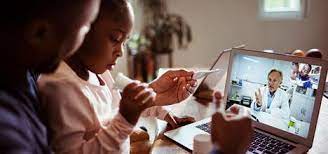 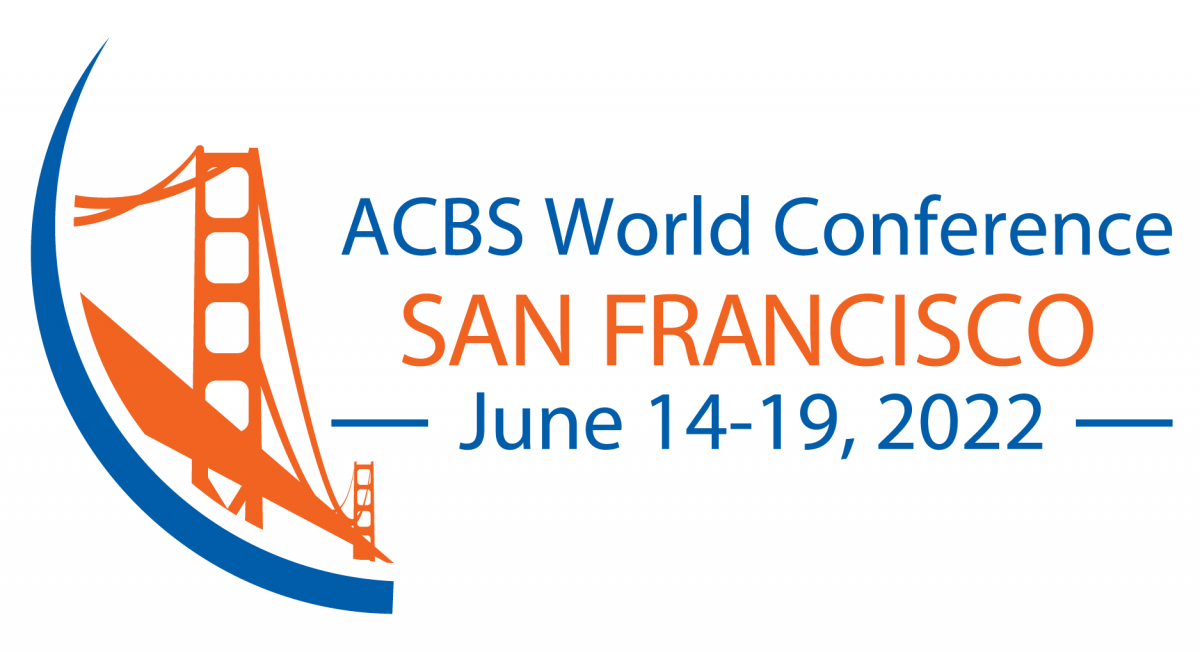 Broader Research Project
What type of supports do families want?
ACT Intervention
What do we know?
What Barriers and Facilitators impact CH use?
What are the needs and challenges experienced by families?
Systematic Review
Unmet needs
Stakeholder input into development
Digital Divide
Content Analysis
Prerequisite Skills- Technology skills, access and eHealth literacy k
Barriers to service access?
PPI
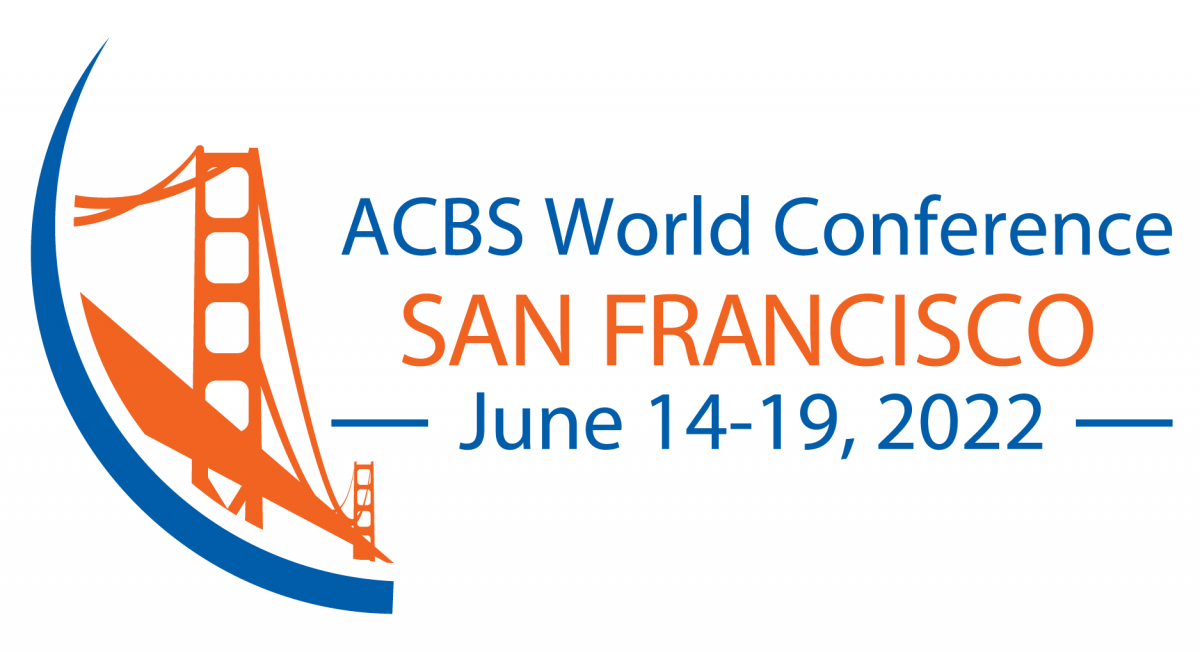 Learnings arising
Significant travel and time burdens 
Usability and acceptance 
Need for accessible psychosocial supports
Particularly for parents/caregivers
Particularly around transition points
Particularly to support self-efficacy

Aim: Explore the impact of brief online self-directed Acceptance and Commitment Therapy on psychological flexibility, parenting experience and wellbeing for parents of children with cancer.
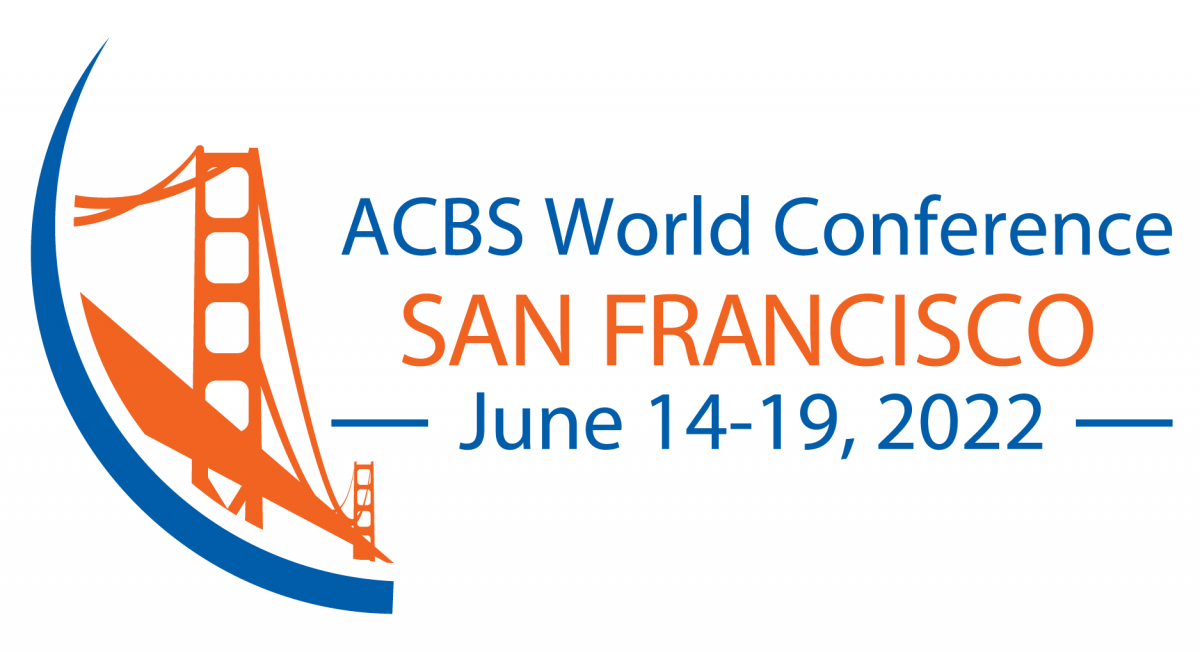 ACT and Paediatric Cancer
Psychological Flexibility
Focus on adjustment and coping
Current Psychological Supports
Lack long term effectiveness 
Too limited a scope 
Over-focus on psychopathology 

Psychological Flexibility as a Protective factor for family coping (Van Schoors et al., 2019)
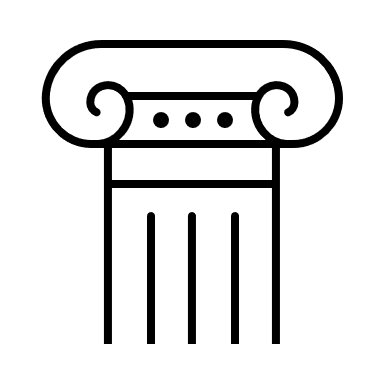 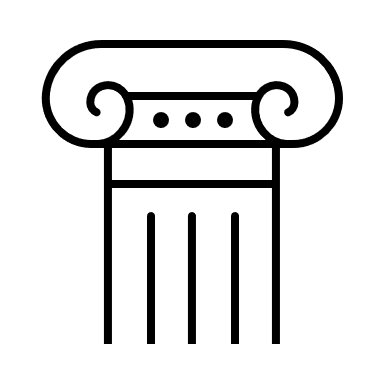 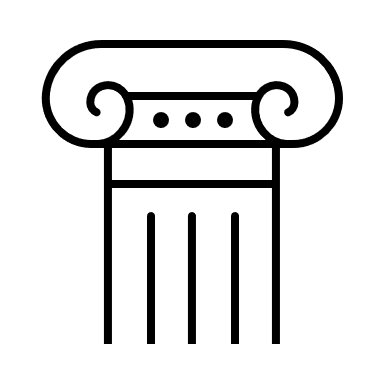 Being 
Present
Doing what matters
Opening 
Up
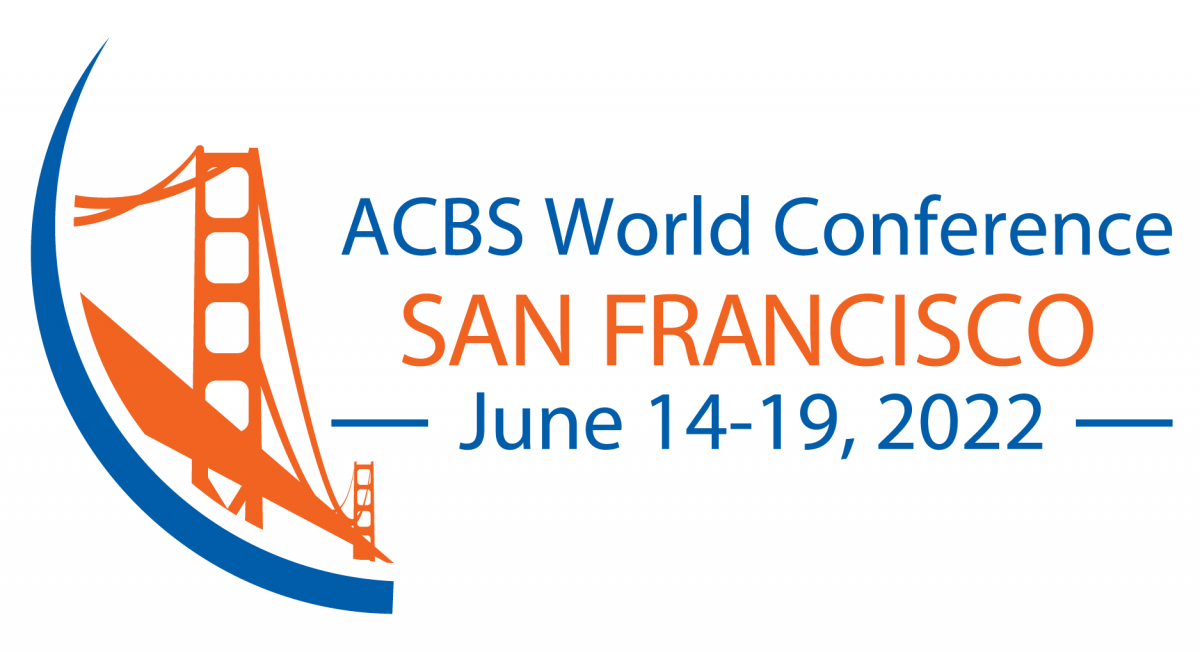 Why ACT?
Past Research
Children with cancer 
Supporting pain management (Cederberg et al., 2017)
Reducing anxiety and depression (Ander et al., 2017)
Supporting recovery from brain tumours (Malins et al., 2021)

Parents of children with medical conditions (Han et al., 2020; Parmar et al., 2019)

Limited analysis for parents of children with cancer
Take A Breath (Muscara et al 2020)
39.5% were parents of children with cancer 
Positive effects on post-traumatic stress
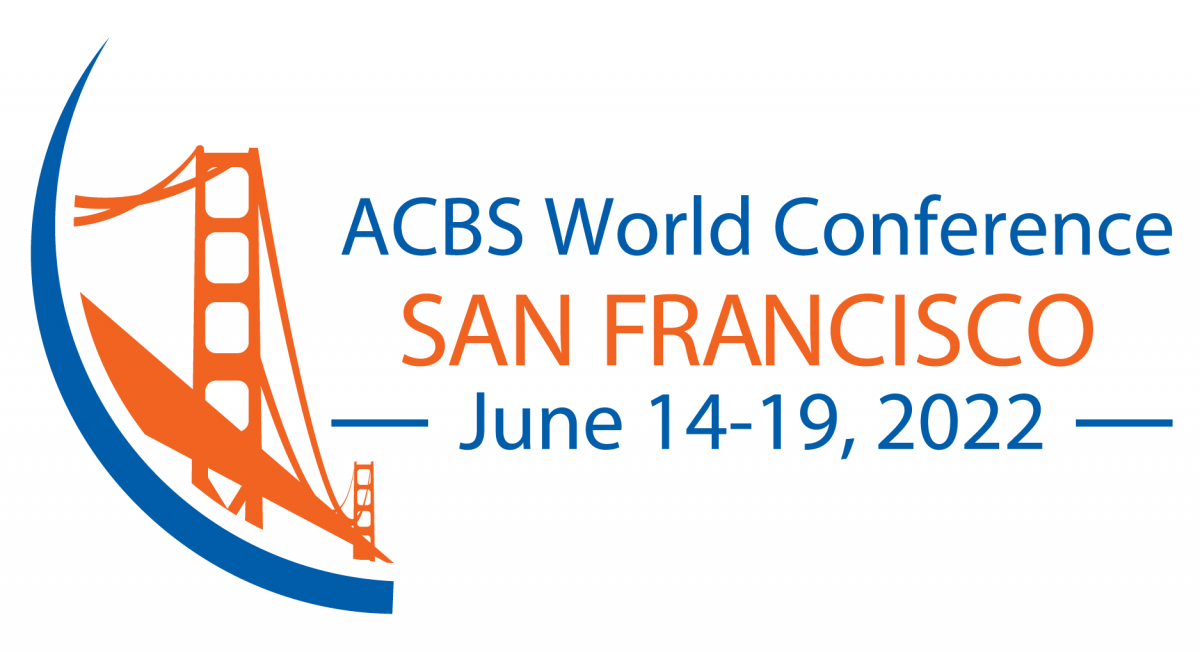 ACT and Paediatric Cancer
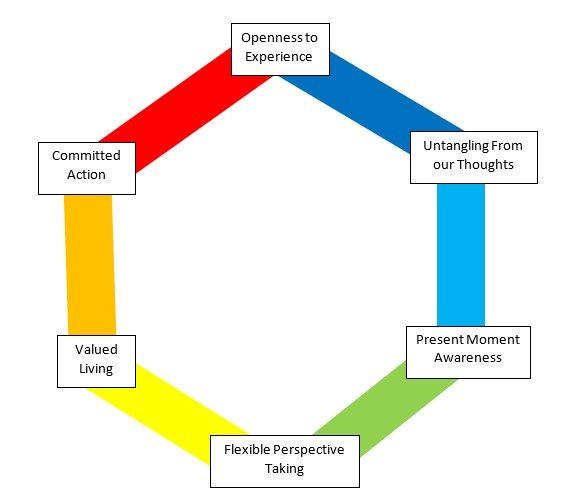 However 
Time as a valuable resource
Parental time pressure
Efficient & effective supports key

What matters?
Limited analysis
Absence of mediational analysis of processes of change for online interventions
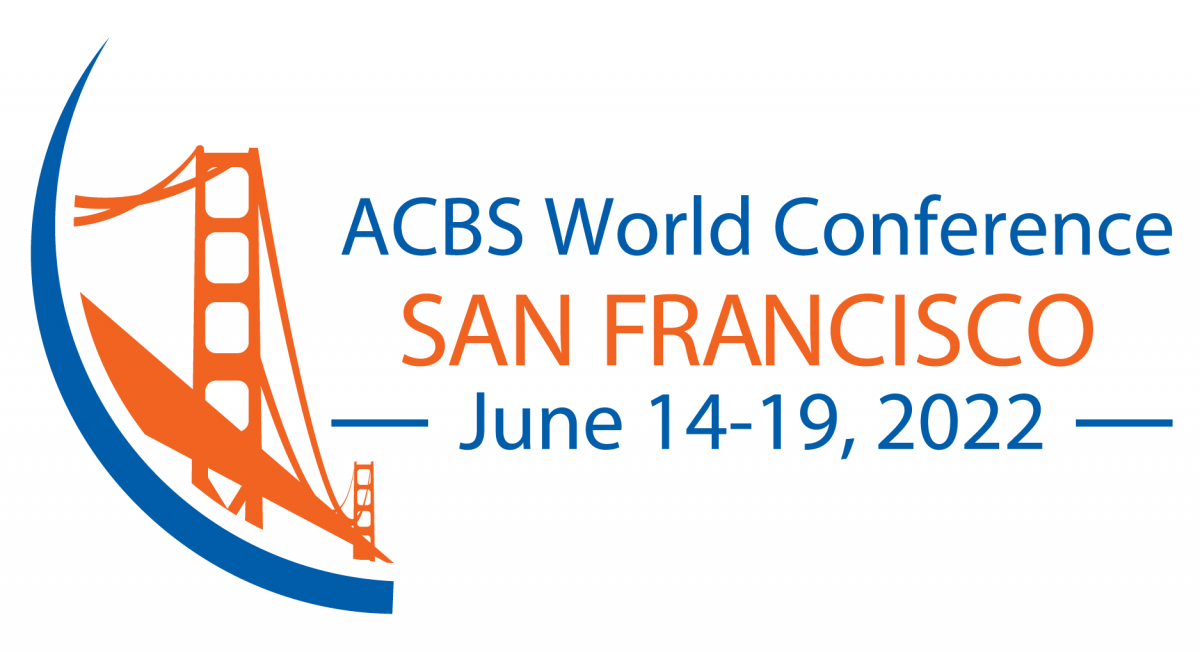 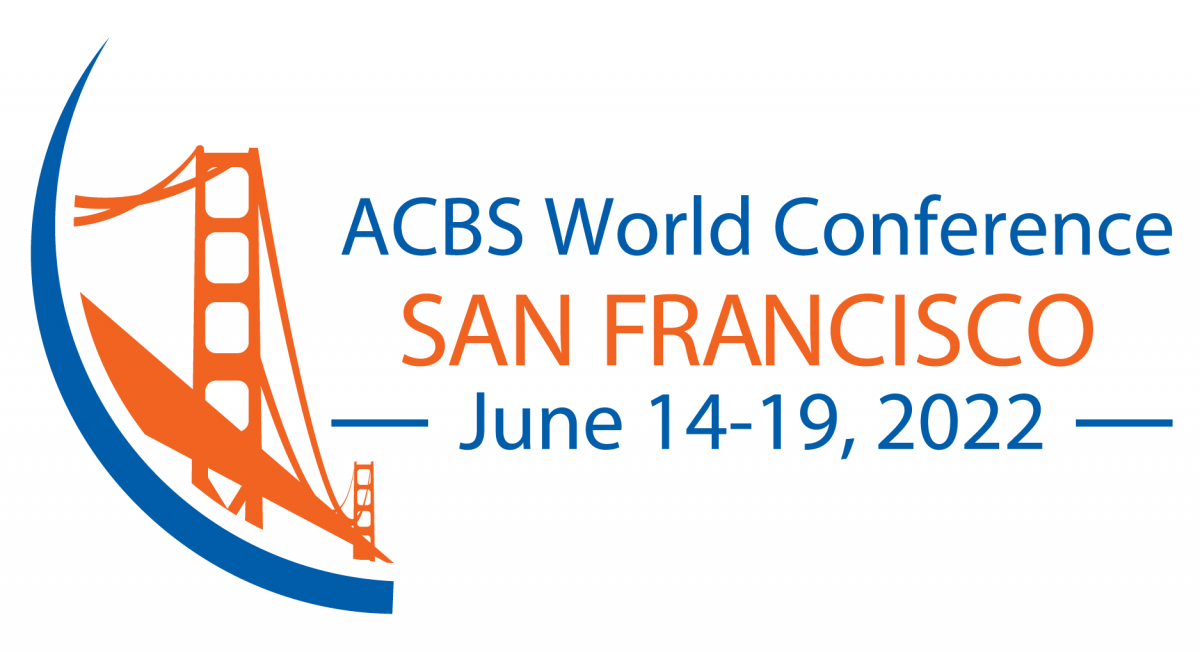 PPI Feedback on results
Developing the Intervention
Designing the Intervention:
Patient and Public Involvement (PPI)
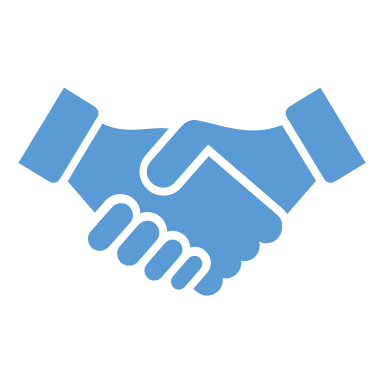 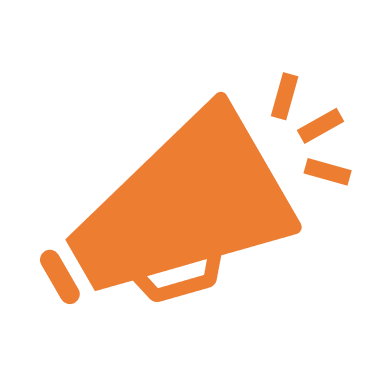 Research carried out ‘with’ or ‘by’ members of the public rather than ‘to’, ‘about’ or ‘for’ them
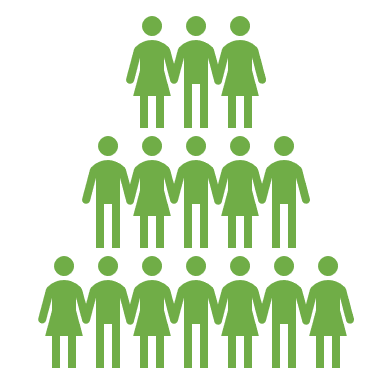 Participation
Involvement
Engagement
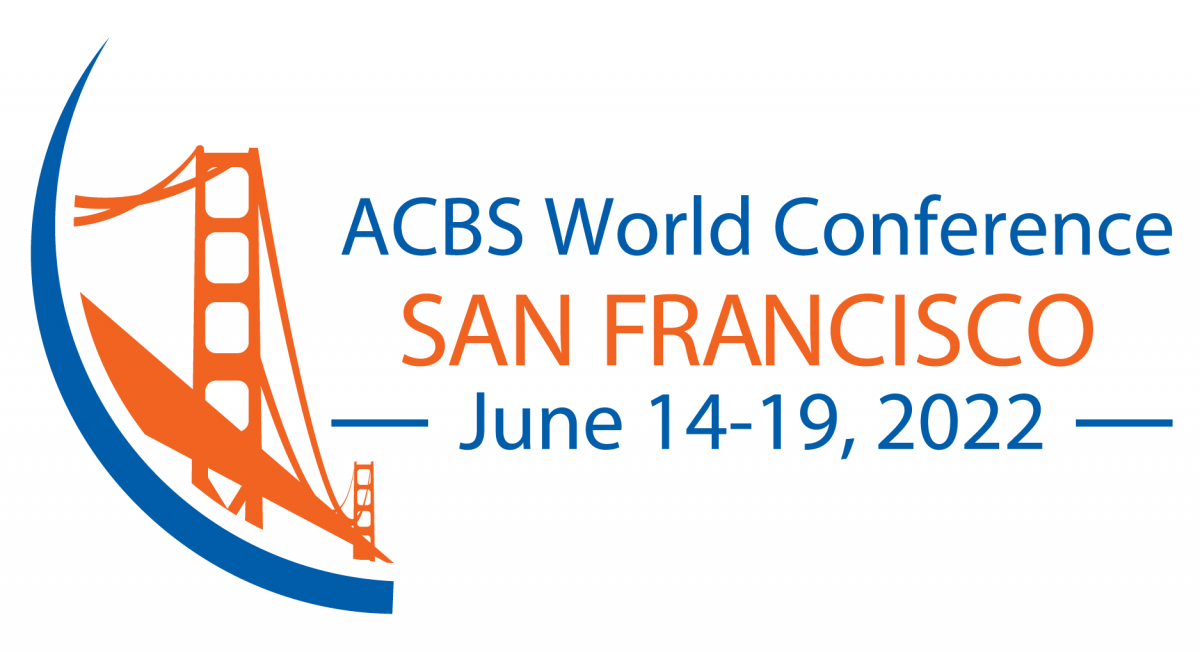 ‘with’ or ‘by’ NOT ‘to’, ‘about’ or ‘for’
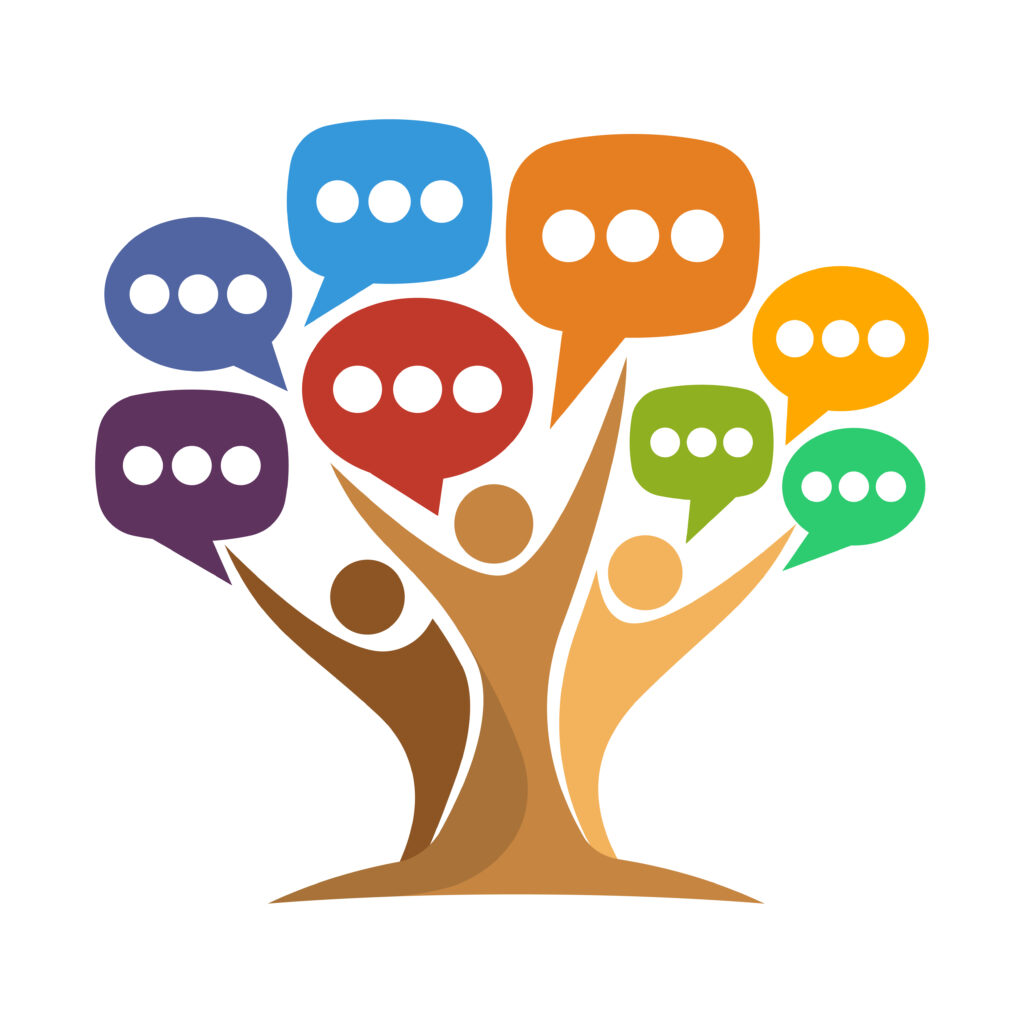 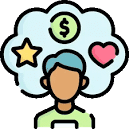 Why include PPI?
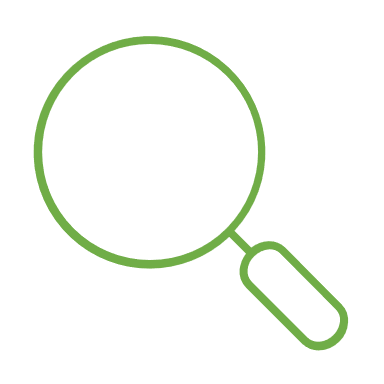 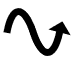 Reflect Needs
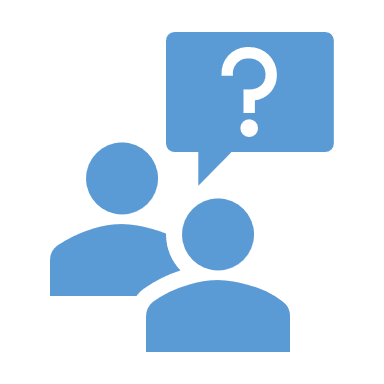 Identify
Confounds
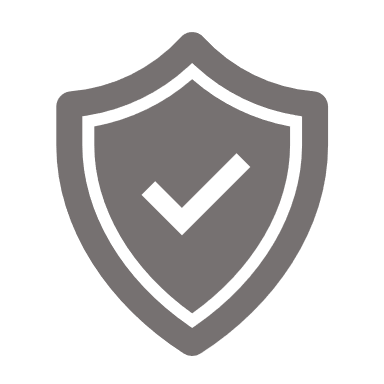 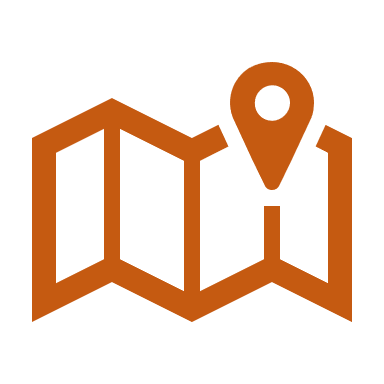 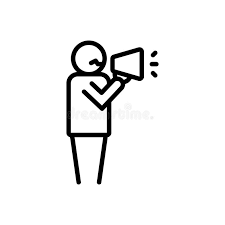 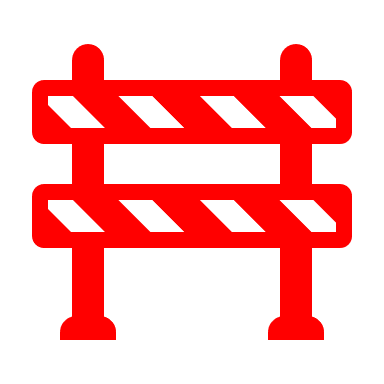 Accessible
Acceptability & Trust
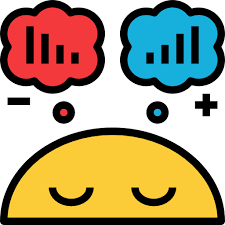 Identify Barriers
Dissemination and Impact
Relevant Research Questions
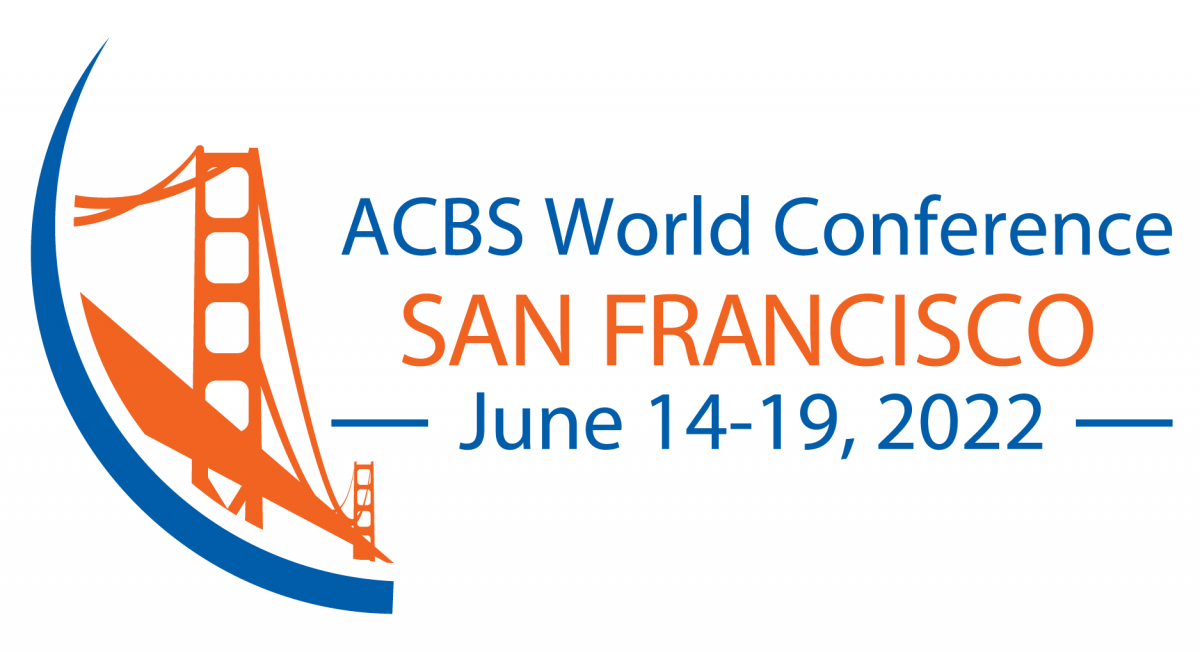 Feasibility
PPI Approach
Recruitment 
Childhood cancer groups
Social media
Snowballing approach

Flexible form 
Minimise burden
Included
Focus Group
Individual feedback session
Email/written feedback
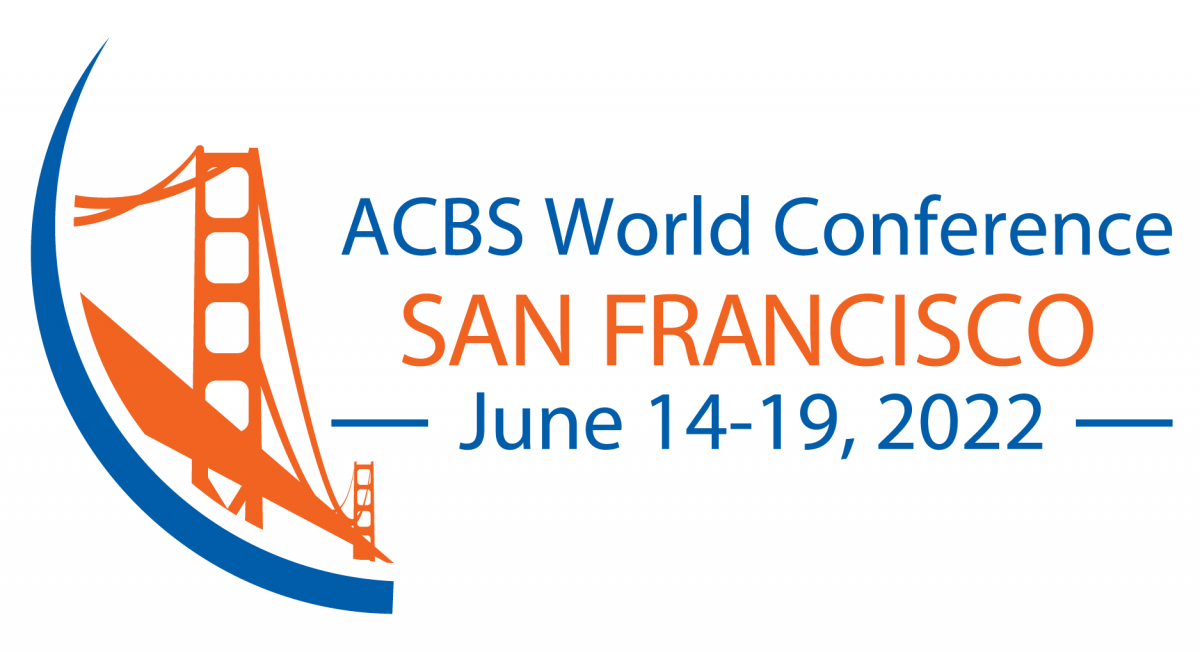 PPI Initial Session
Something to prompt you to see the positive
Something you could pick up and practice when you need it
Aim:
Presented project findings 
Explore what an intervention might address/be

Key Findings:
Psycho-social needs currently unmet
Inaccessible
Costly
Difficult to prioritise
Highly heterogenous group 
Time as a valuable resource
Not scheduled/committed 
Short and segmented
Usability key

Acceptance and Commitment Therapy - ’reframing thoughts’  
Initial hesitation - Terminology
Anything that requires set times or long sessions would be too difficult
Short, ‘tap-able’ exercises
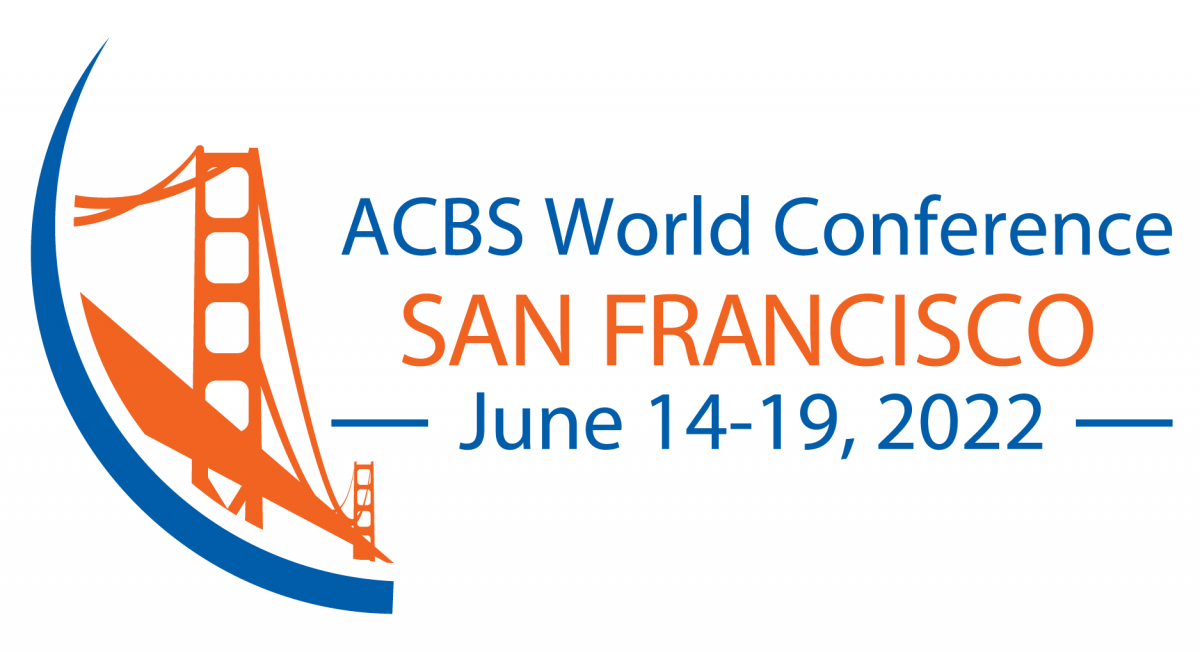 PPI Session 2 – October 2021
Revisited panel with an intervention design arising from suggestions given.
Focus group = 2 attendees
Written/email feedback = 2 attendees
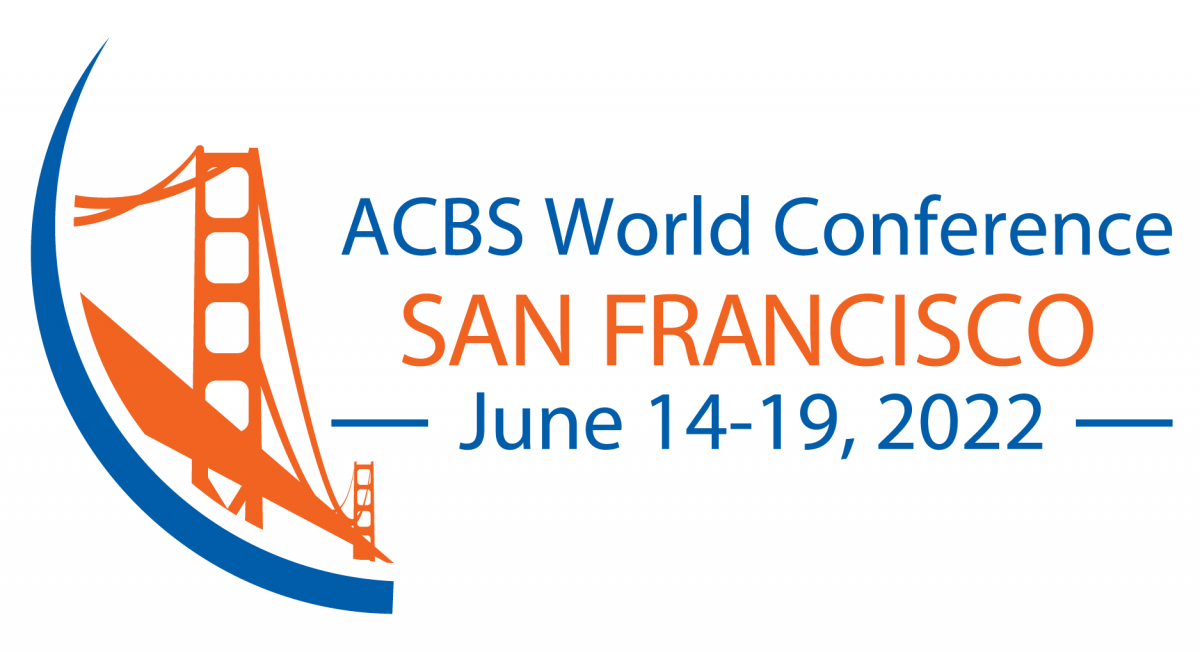 PPI Session 2 – October 2021
Key Findings
Positive feedback on design
Accessibility and Usability Key
Need to be mindful of terminology
Parenting ‘burden’ unpreferred
‘mindfulness’ unpreferred
Tasks and surveys should be short to reduce attrition
Dissemination - a trusted source
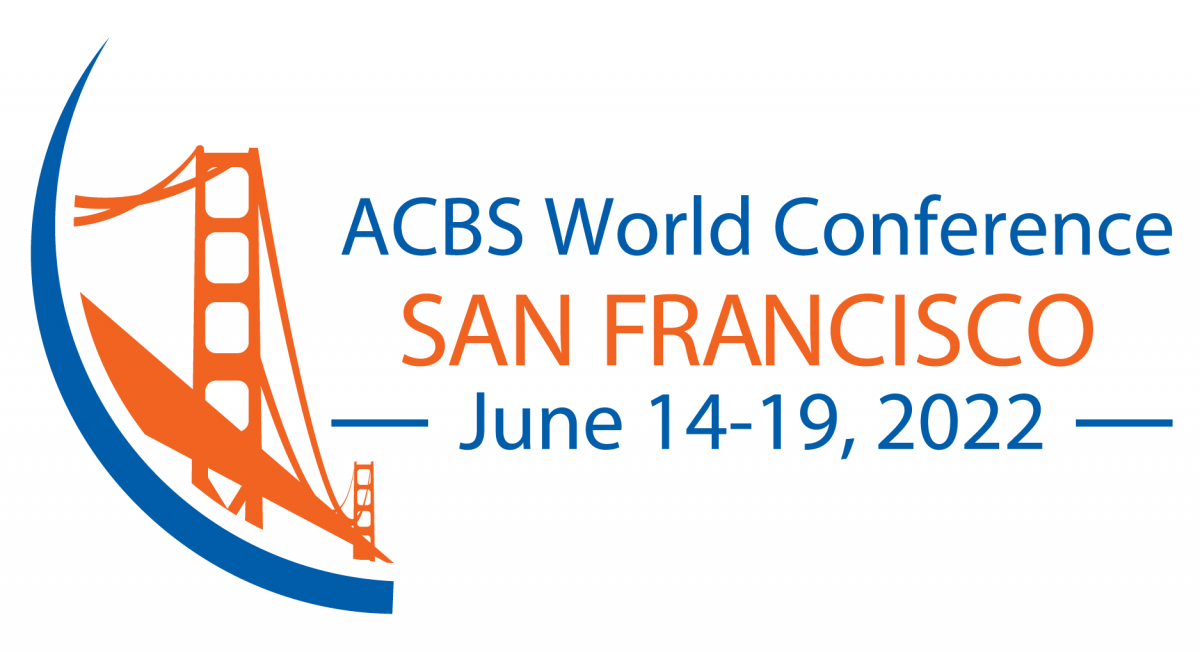 Stakeholder Feedback – Health Care Providers
Presented updated intervention to Paediatric Cancer MDT meeting
Feedback on design, usability and aims
How best to support access across patient groups

Key Findings
Positive feedback on design
Consider different needs at different stages
Collaboration on recruitment
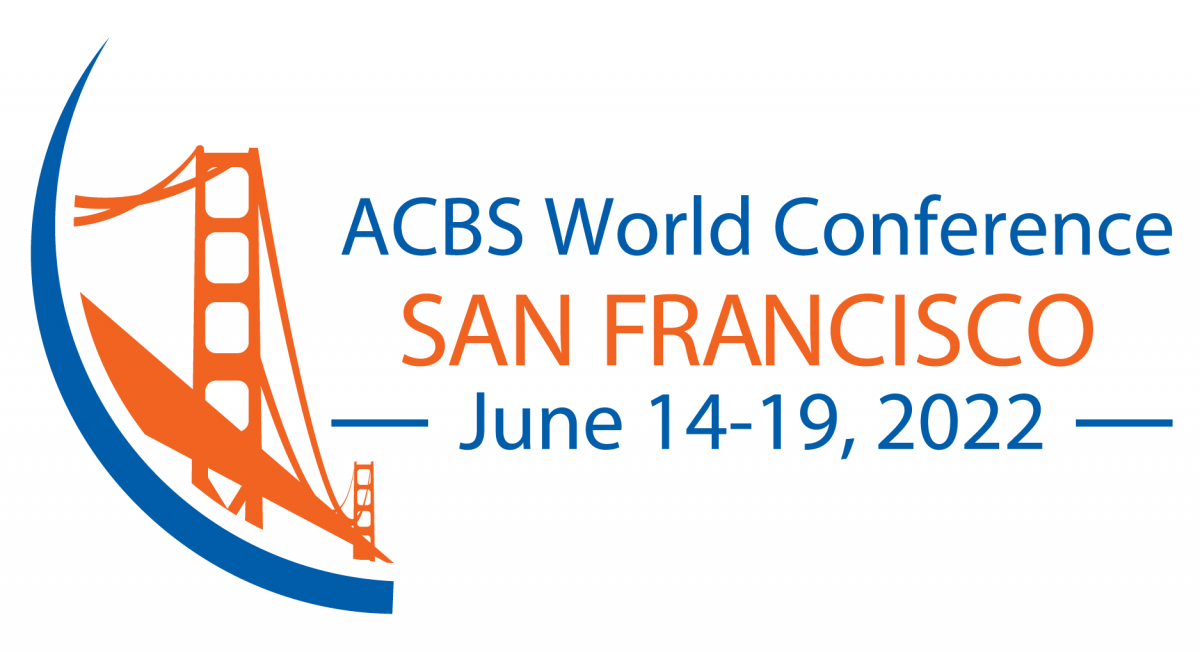 Based on this: This project
Online self-directed Acceptance and Commitment Therapy Programme for parents of children with cancer
To support:

Psychological flexibility


Parenting experience


Mental wellbeing
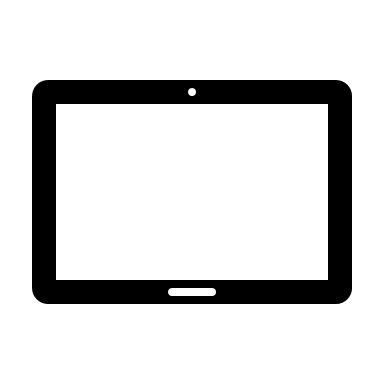 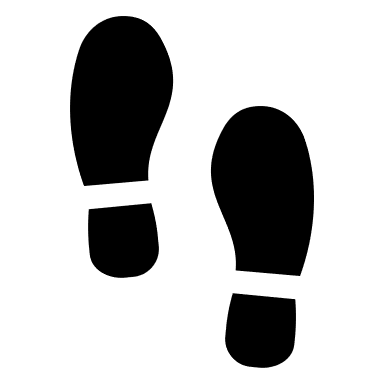 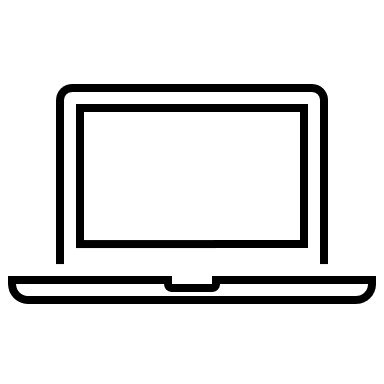 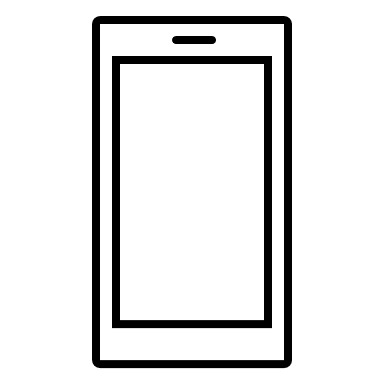 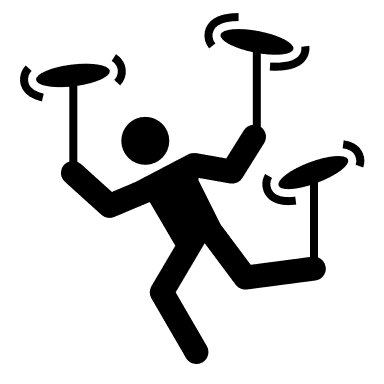 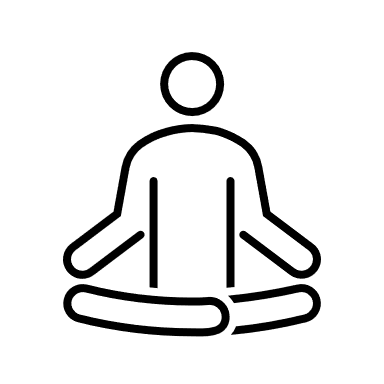 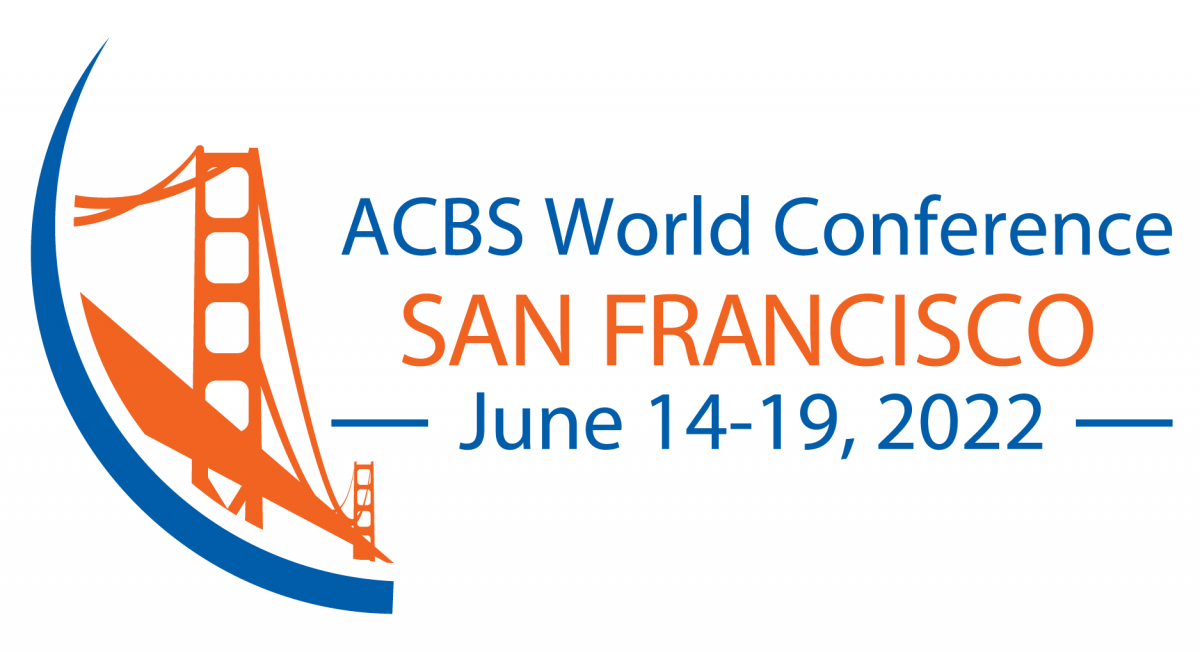 Based on this: This project
ACT Intervention 
6 weekly sessions each themed around an individual aspect of the Hexaflex
Self-directed
Sessions available weekly
Email prompt 
Each week includes
An introduction to the topic
Metaphors
Experiential exercises 
Suggested tasks to practice 
Information will be presented in a variety of formats 
The intervention provided using Moodle
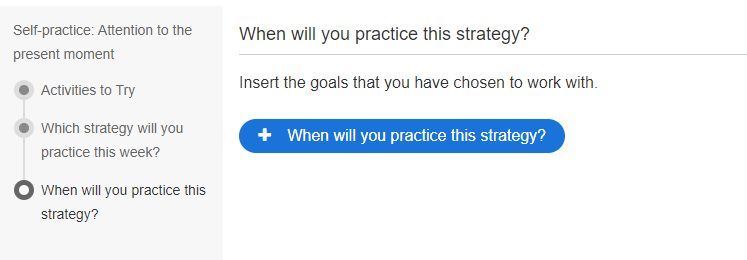 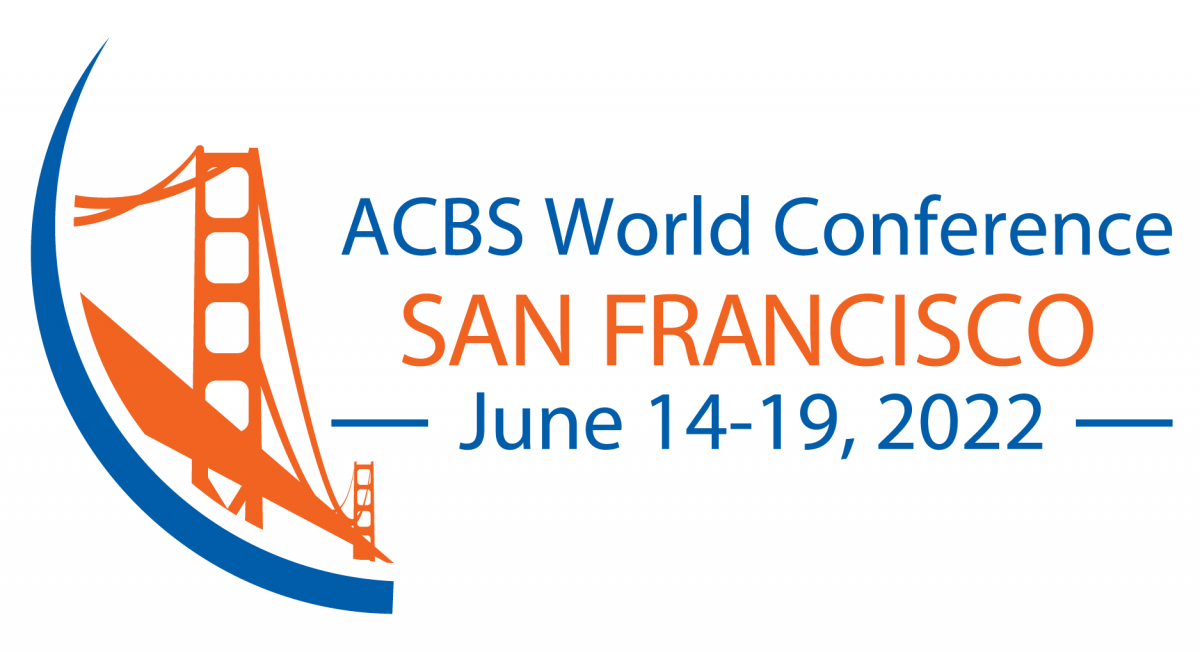 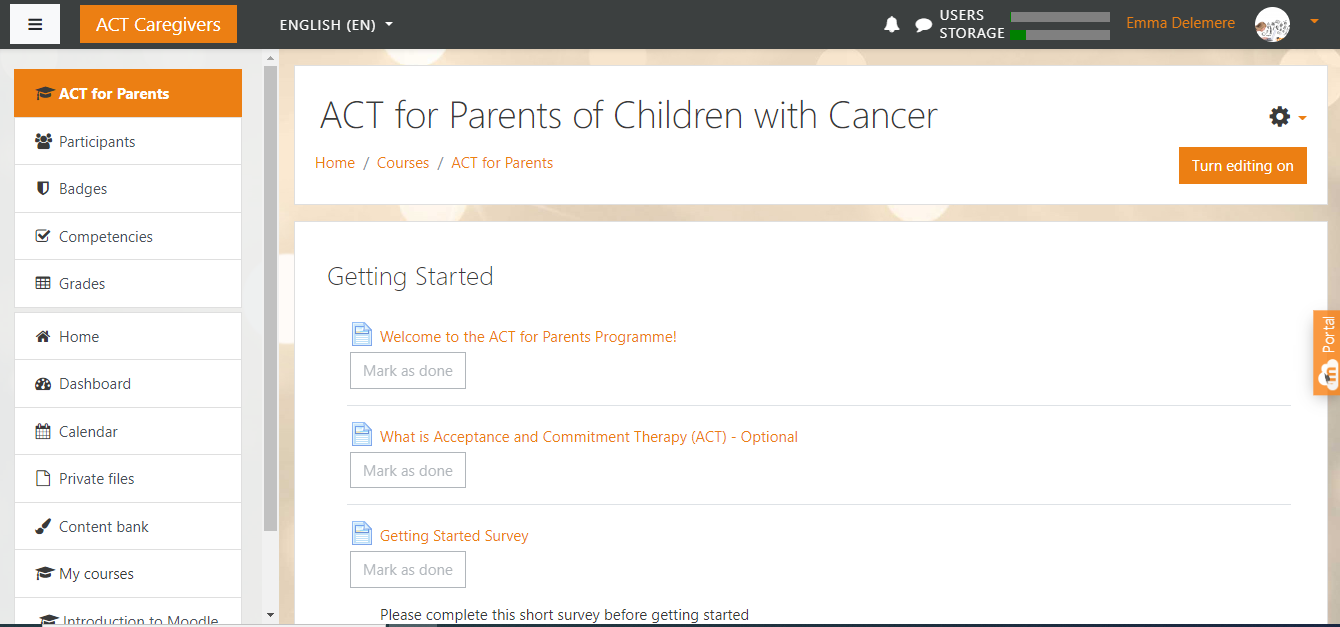 PPI Session 2 – October 2021
ACT Intervention 
6 weekly sessions each themed around an individual aspect of the Hexaflex
Self-directed
Sessions available weekly
Email prompt 
Each week includes
An introduction to the topic
Metaphors
Experiential exercises 
Suggested tasks to practice 
Information will be presented in a variety of formats 
The intervention provided using Moodle
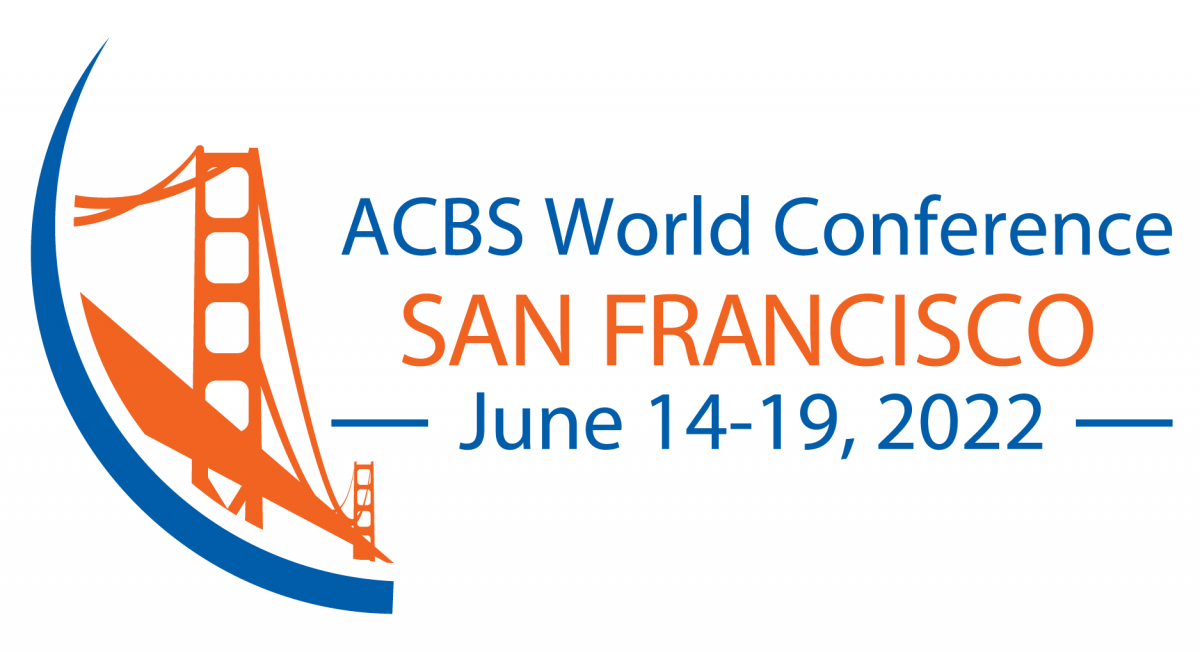 Research Question
1. Examine the effects of an online self-paced ACT intervention for parents of children with cancer on psychological flexibility, parental burden and mental wellbeing.
Promising role for ACT 
Limited research considering its use for parents of children impacted by paediatric cancer
Significant travel and time burdens 
Need accessible psychosocial supports which do not pose further burden
Role of CH
Efficacy of online self-directed ACT unknown
2. Explore the impact on specific aspects of psychological flexibility - Self-as-context, cognitive diffusion, committed action and acceptance
3. Determine if online supports facilitate for families who experience burden accessing traditional supports through analysis of acceptance and attrition
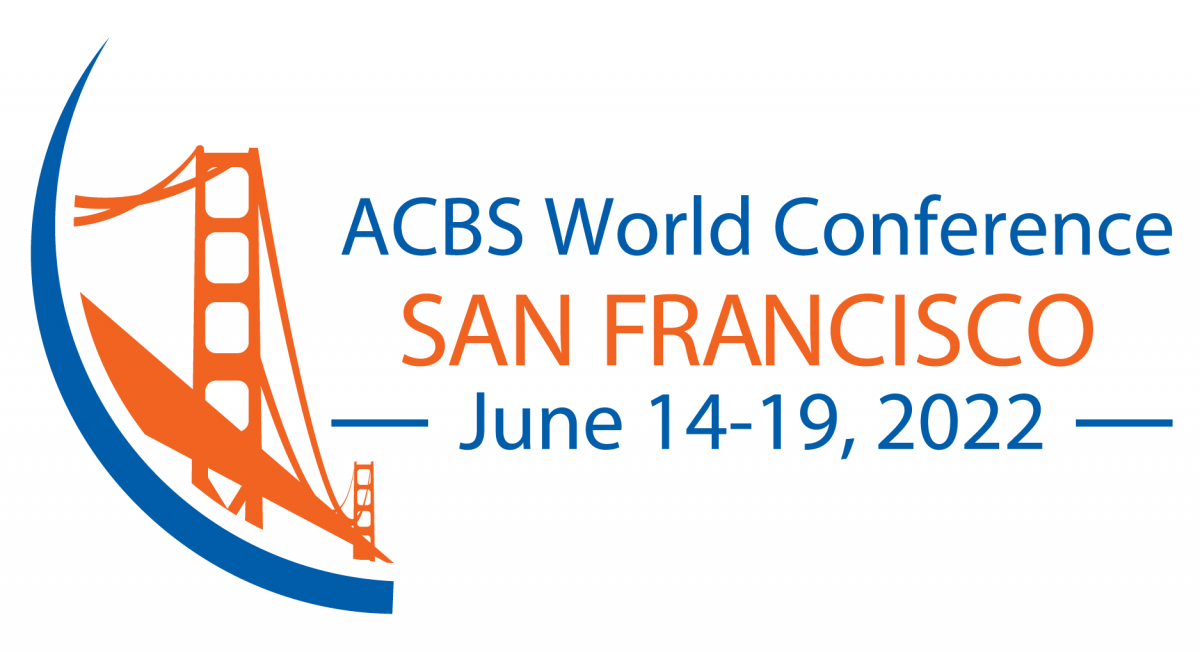 Procedure
If pre/post design (<54 participants)
Demographic Information
Parent Psychological Flexibility Questionnaire 
The Self-as-Context Scale
WHO Well-Being Index 5-items 
Brief Parental Burnout Scale
Demographic Information
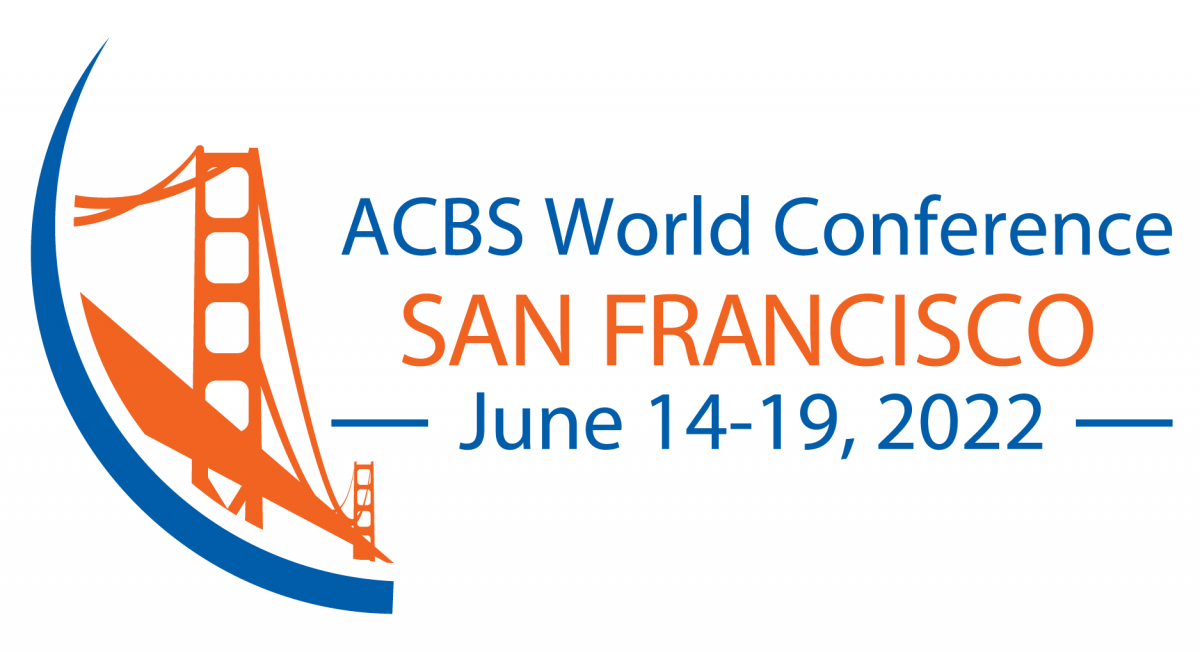 Lessons Learnt & Next Steps
Leave time for PPI processes 
Representative groups difficult/adding burden
Hospital ethics – Slow
Available to parents attending the Children’s Cancer ward/out-patient service shortly
Results expected by September
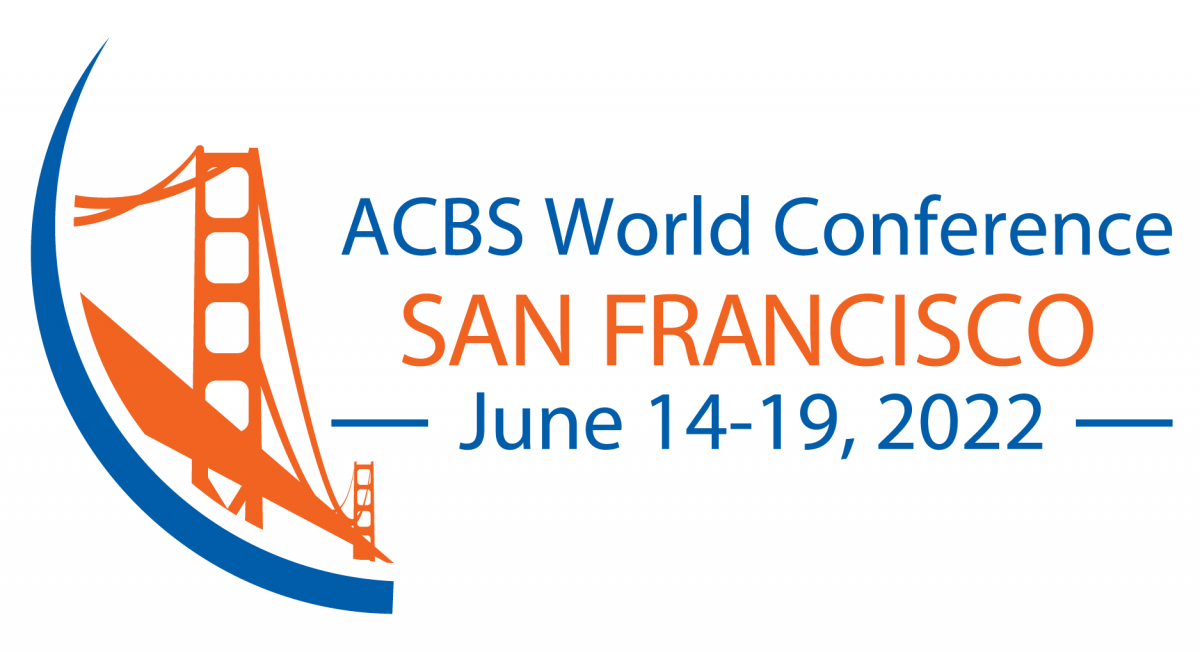 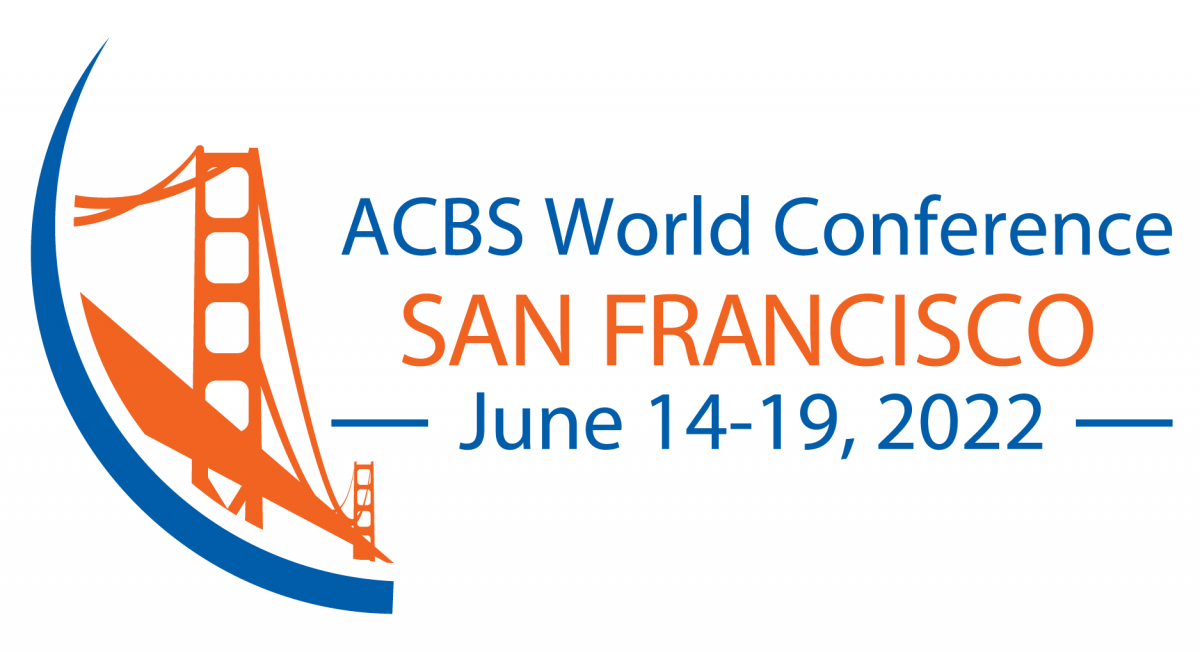 Thank you for your attention


Questions?
Connected Health, Patient Co-Design and Paediatric Cancer: Using Acceptance and Commitment Therapy to Support Parental Psychological Flexibility
Emma Delemere & Rebecca Maguire